세상 모든 자연과 통하다
GLOBAL ECO THE SAEM
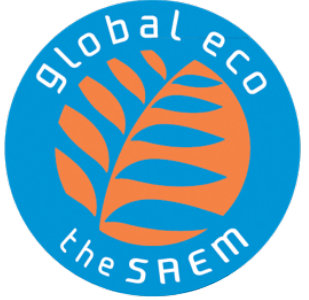 Gold Snail Bar
Profile of Gold Snail Bar
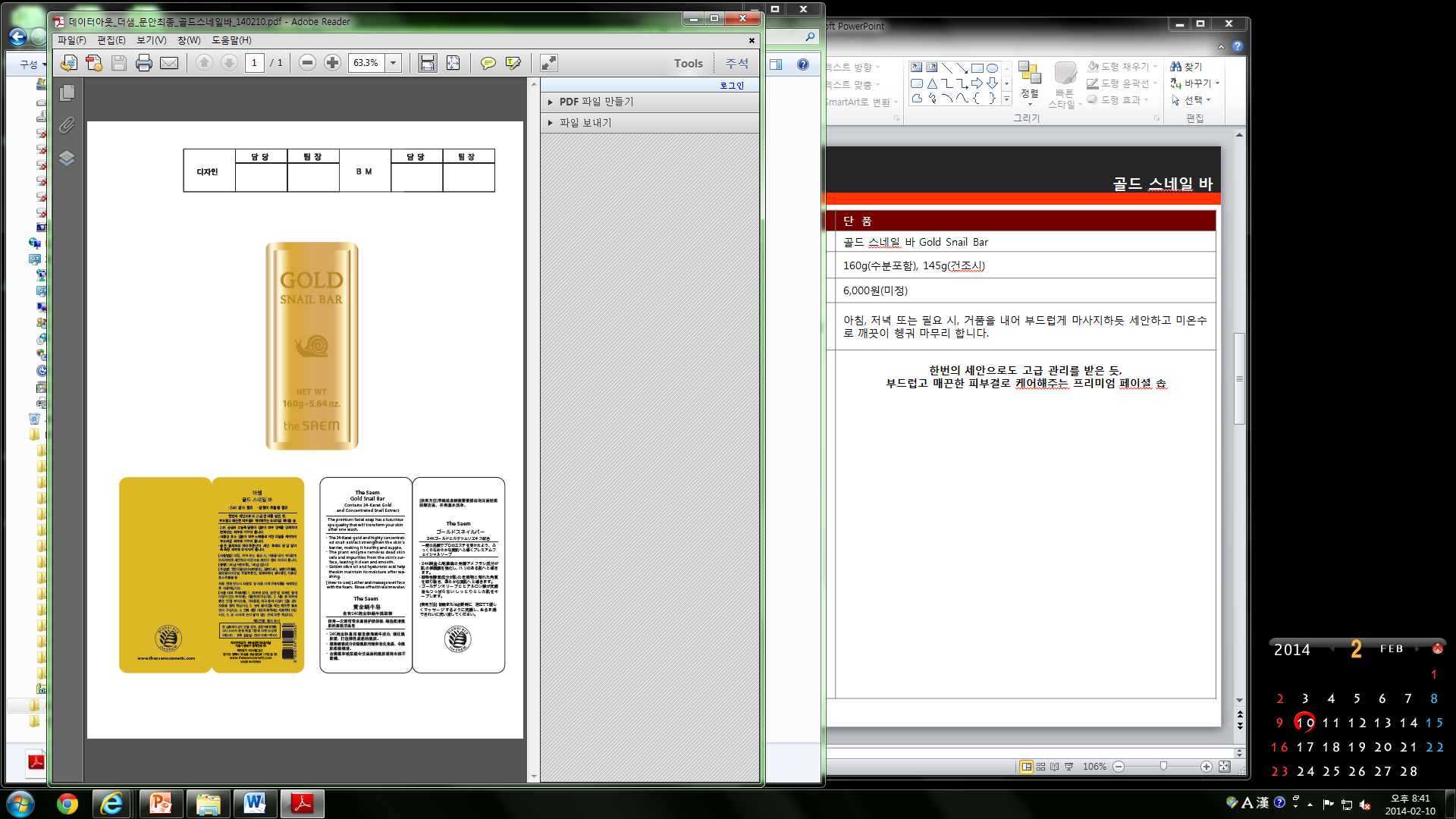 Luxurious Cleansing soap bar
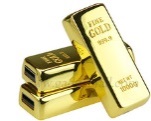 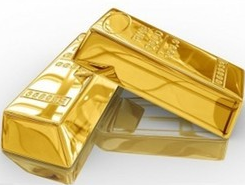 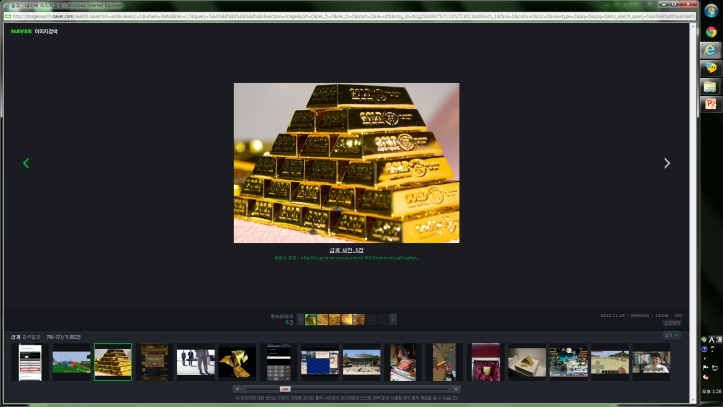 Snail Mucin
24K Gold
Golden Olive Oil
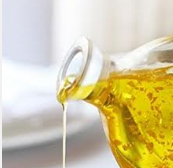 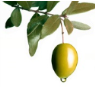 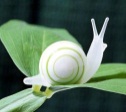 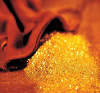 99.9% pure gold
⇒ Increase skin’s own immunity, Stimulates circulation, Increase skin elasticity.
Snail mucin is rich in collagen elastin.  
⇒ Increases firmness, hydration level.
Extra virgin golden olive oil is enriched with polyphenols which has many skin care benefits: Anti-inflammation, Increase of cell renewal, Skin-calming.
RESULT
Skin feels soft and comfortable right after cleansing. 
Deeply cleansed
Strengthens skin’s own immunity
Helps with skin’s firmness
Natural plant enzyme (NOT synthetic)
Gentle but very effective in forming lather which penetrates through the pores and takes away the dead skin cells and other impurities.